BUNAD
Eit formidlingsopplegg for målgruppa 13-16 år
[Speaker Notes: Denne presentasjonen har som mål å få ungdom til å reflektere rundt bunaden si betyding, bunadsbruk (både eigen og andre sin). Den skal gjennom artiklar og videoar vere informativ slik at ungdommane kan lære meir om kva bunad er, kva den betyr og korleis ein lager bunad. Undervegs er det også tenkt at ein skal bruke tid på å skape noko sjølv gjennom ein handverksaktivitet.Til sist i presentasjonen finst ei liste over filmar som viser fram ulike handverksteknikkar og andre aspekt ved bunad. Som lærar/instruktør kan det vere nyttig å ha sett gjennom disse på førehand.]
BUNAD
Kva tenkjer du på når du ser ordet bunad?

Skriv for deg sjølv i fire minutt
Del med ein annan person
Del med heile gruppa
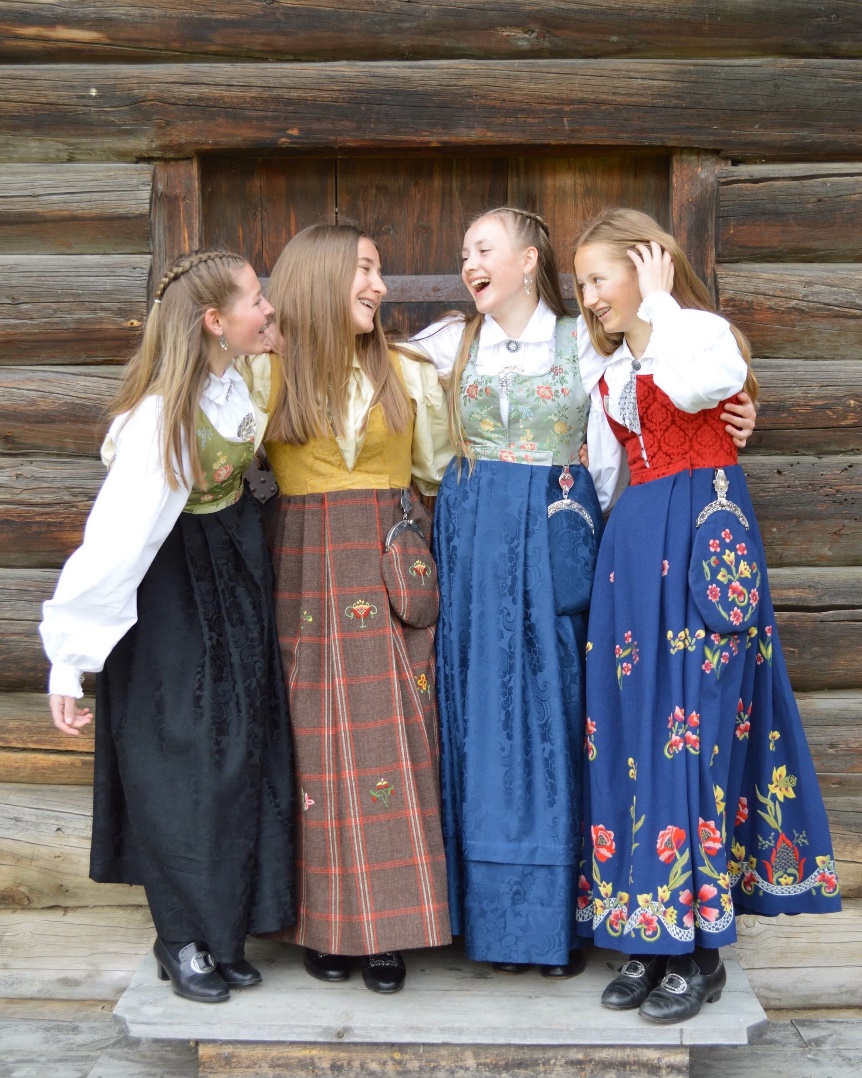 [Speaker Notes: 1. Syne fram ordet BUNAD 2. Spørje: Kva tenkjer du på når du ser dette ordet?
3. Ungdommane skriv stikkord individuelt i 4 min.
4. Deler med en-to andre.
5. Deler med hele gruppa. Lærer kan eventuelt skrive opp stikkordene.]
SJÅ PÅ BILETA PÅ NESTE SIDE
Kva ser du på bilda?
Kjenner du att noko?
[Speaker Notes: 1. Syne fram ein bildecollage av ulike bunadar. (neste lysbilete)
2. Spørje: Kva ser du på desse bileta? Er det noko du kjenner att?
3. Diskutere i mindre grupper.
4. Dele med heile gruppa.]
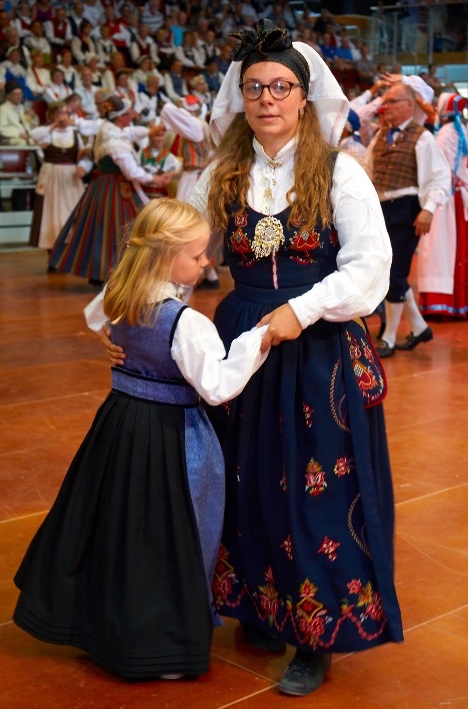 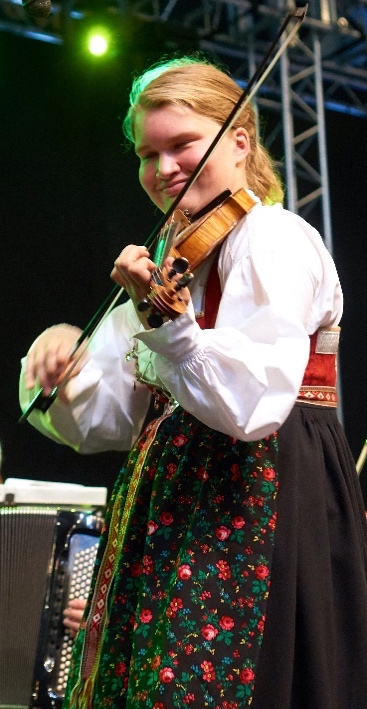 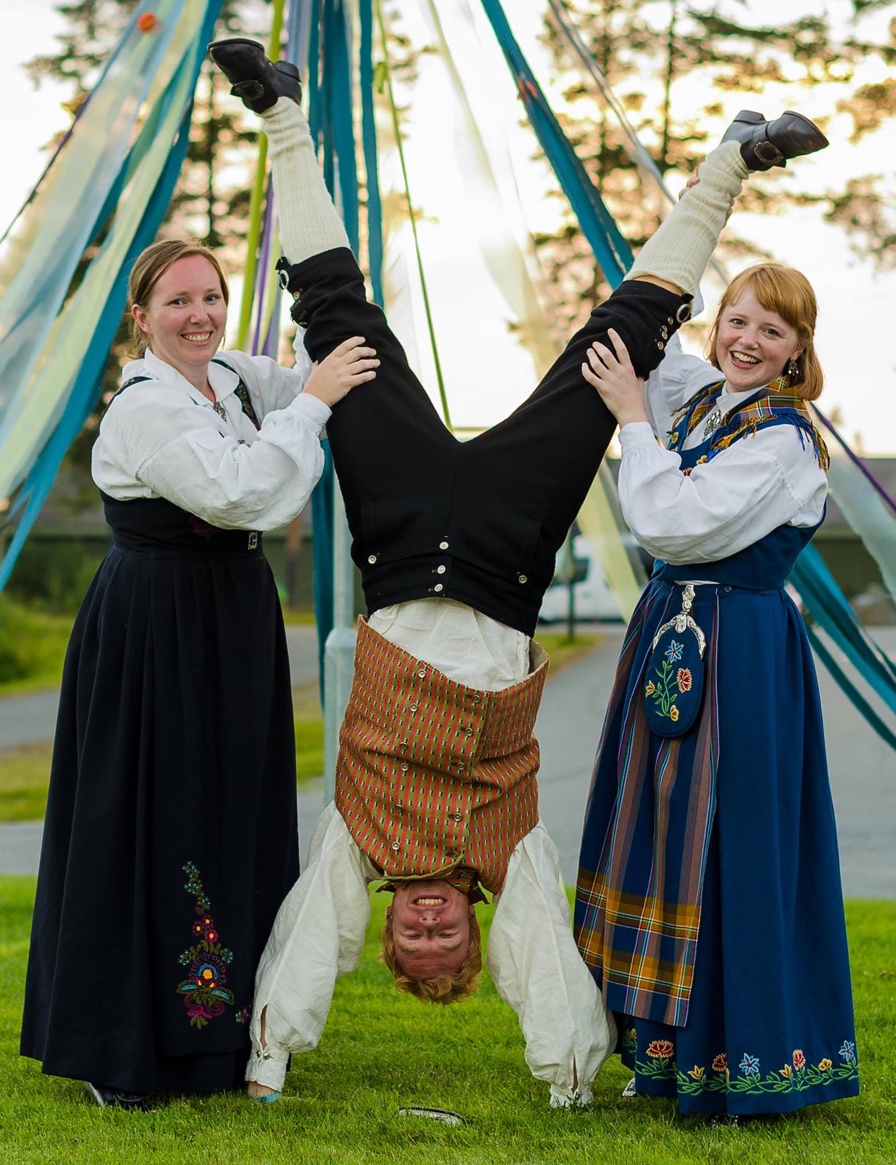 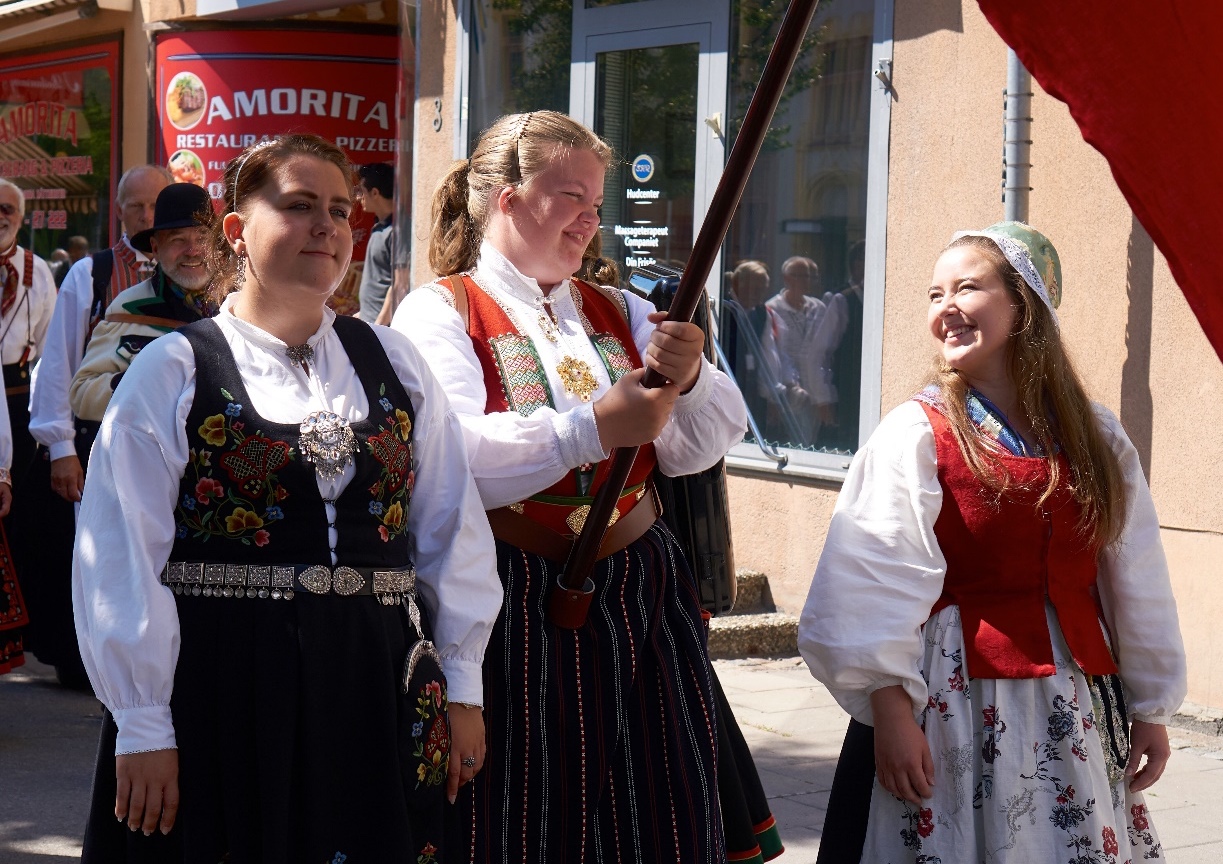 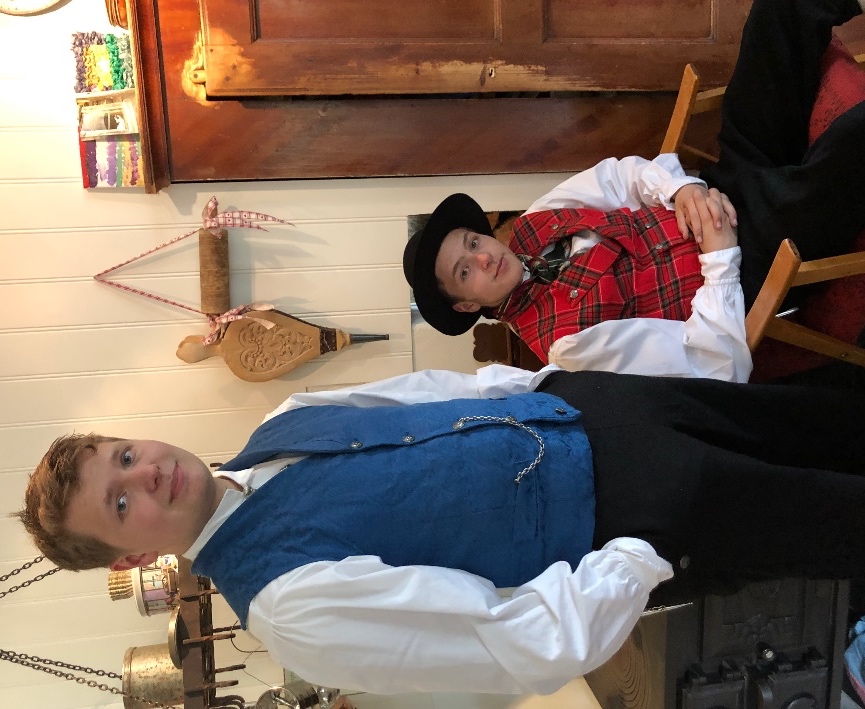 BUNADEN I NOREG
Kva veit du om den norske bunadstradisjonen?
Kva er eigentleg ein bunad?
Kva er forskjell på bunad og folkedrakt?
Kor stammar bunaden frå?
Kven bestemmer korleis bunaden skal sjå ut?
Kven brukar bunad i dag?
Var det vanleg å bruke bunad til kvardags før?


Les artikkelen:
Nasjonalromantikken lever i folkedraktene
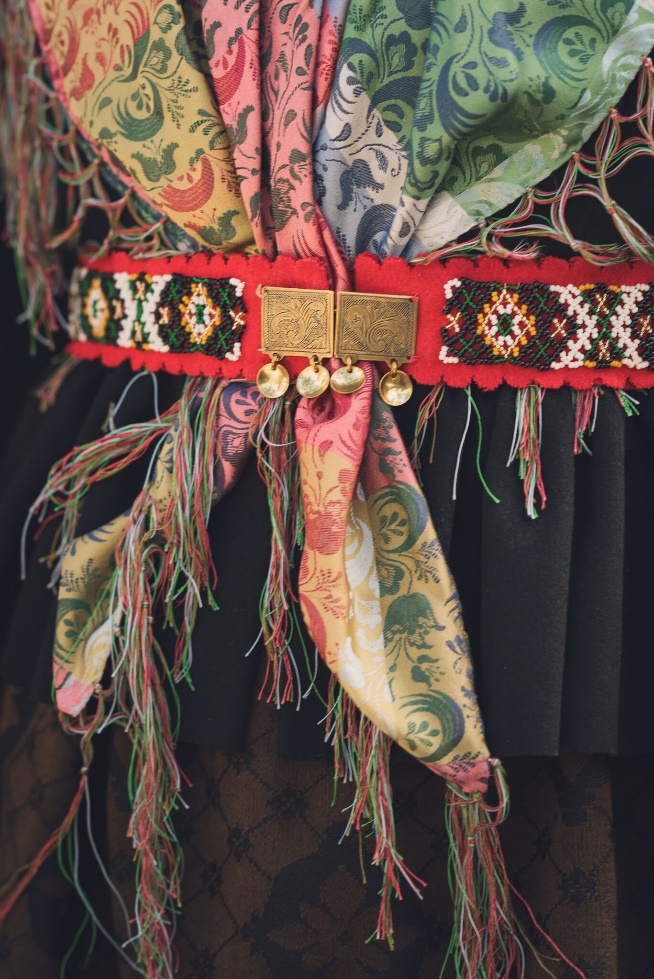 [Speaker Notes: 1. Diskuter: Kva vet du eigentleg om den norske bunadstradisjonen?
2. Les artikkelen «Nasjonalromantikken lever i folkedraktene».
3. Diskuter: Kva nytt lærte vi?Tips: Bruk gjerne rollekort frå Lesesenteret til denne lesinga: https://lesesenteret.uis.no/article.php?articleID=82964&categoryID=13439]
«RETT» og «FEIL»
Finst det ein riktig eller feil måte å bruke bunaden på?
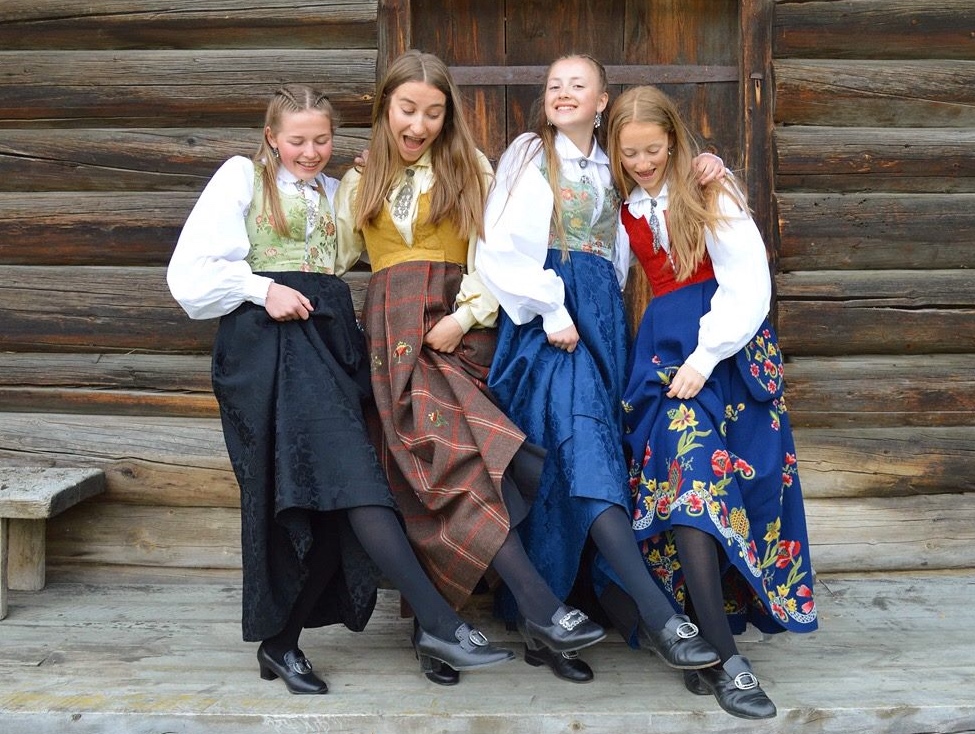 [Speaker Notes: Still spørsmålet opent til gruppa.
Se på bileta på dei neste sidene og diskuter spørsmåla. Reflekter. Her er det viktig at det er rom for ulike meiningar, og det er ikkje eit mål å kome til ei felles samde om spørsmåla.]
Må ein bruke bestemte strømper til bunaden?
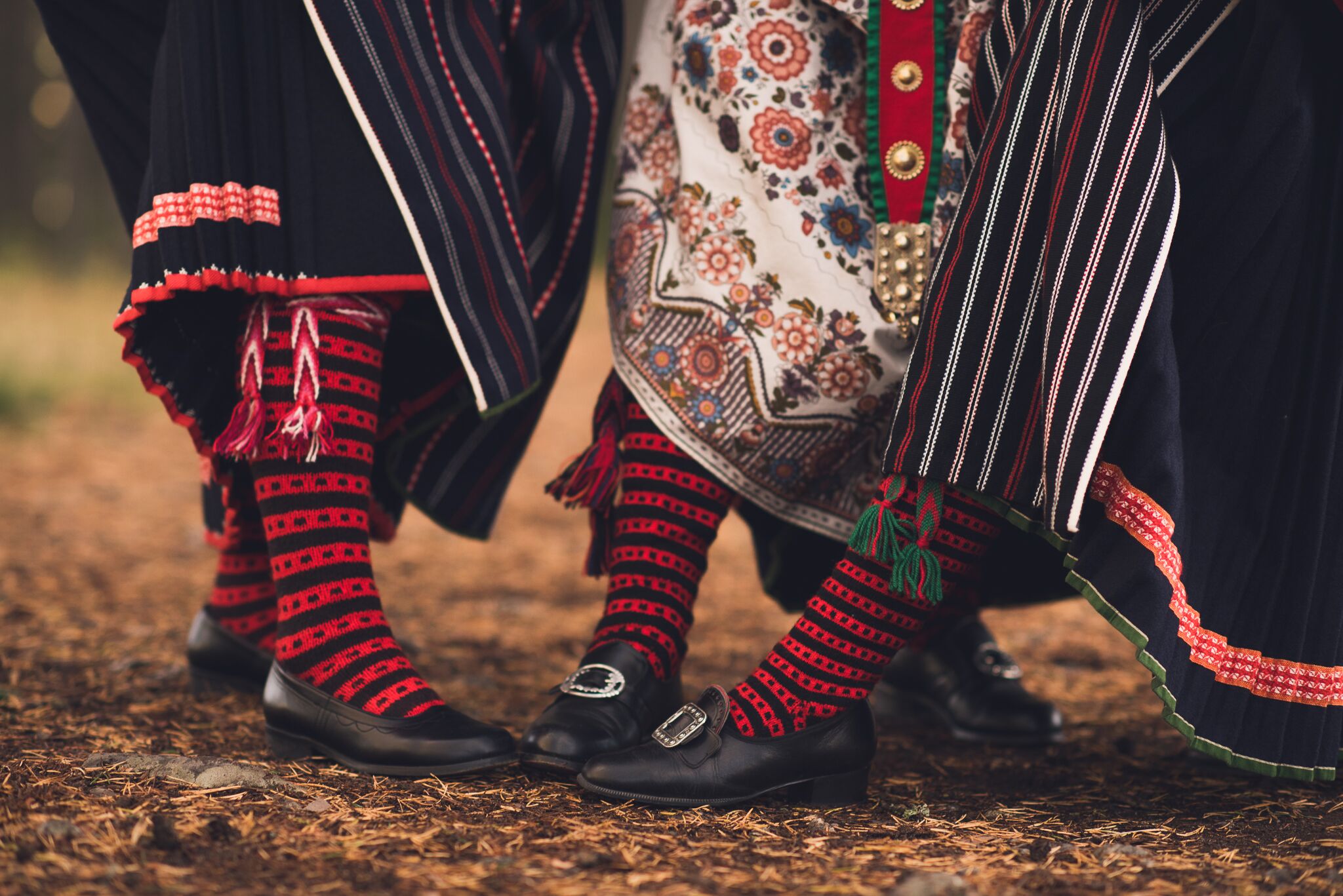 Er det greitt å bruke solbriller til bunad?
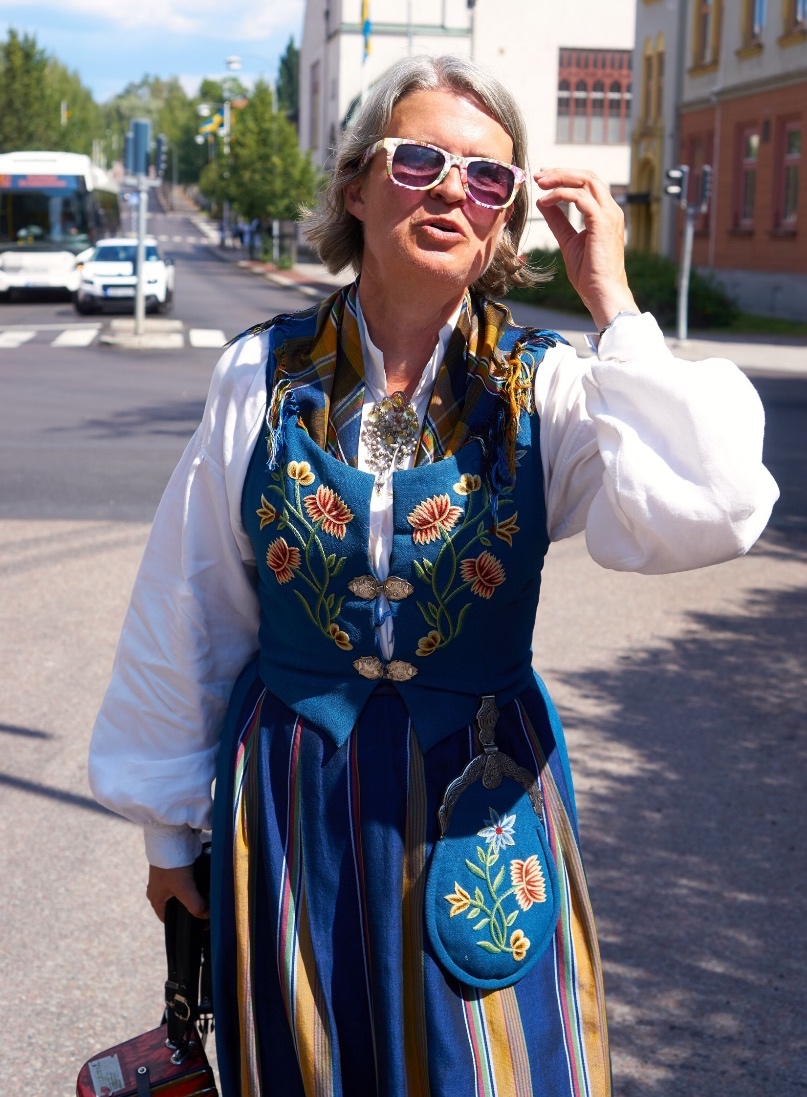 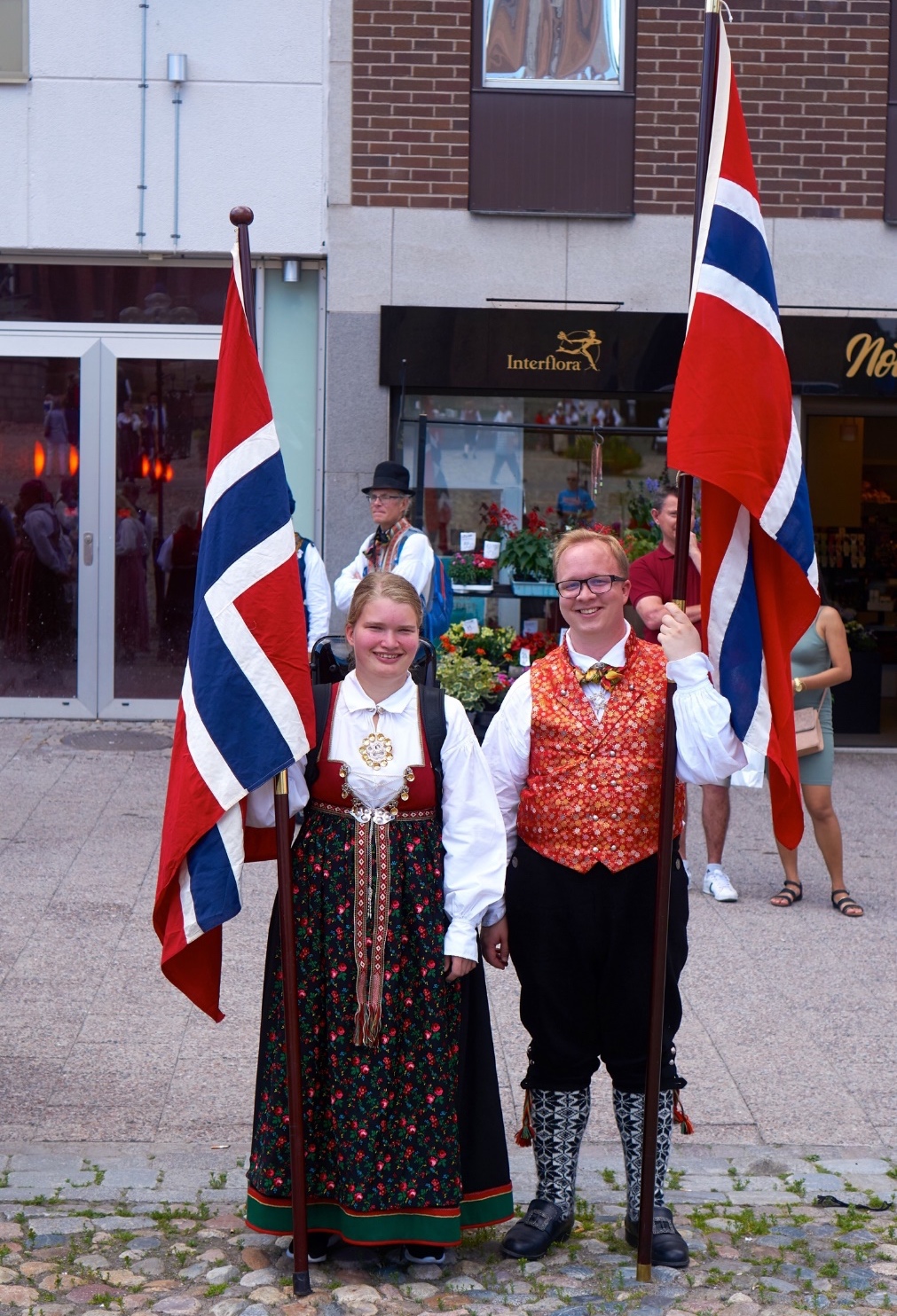 Må ein velje ein bunad som stammar frå der ein bur, eller ein stad slekta kjem frå, eller kan ein velje den bunaden ein tykkjer er finast?
Er det greitt med joggesko til bunad?
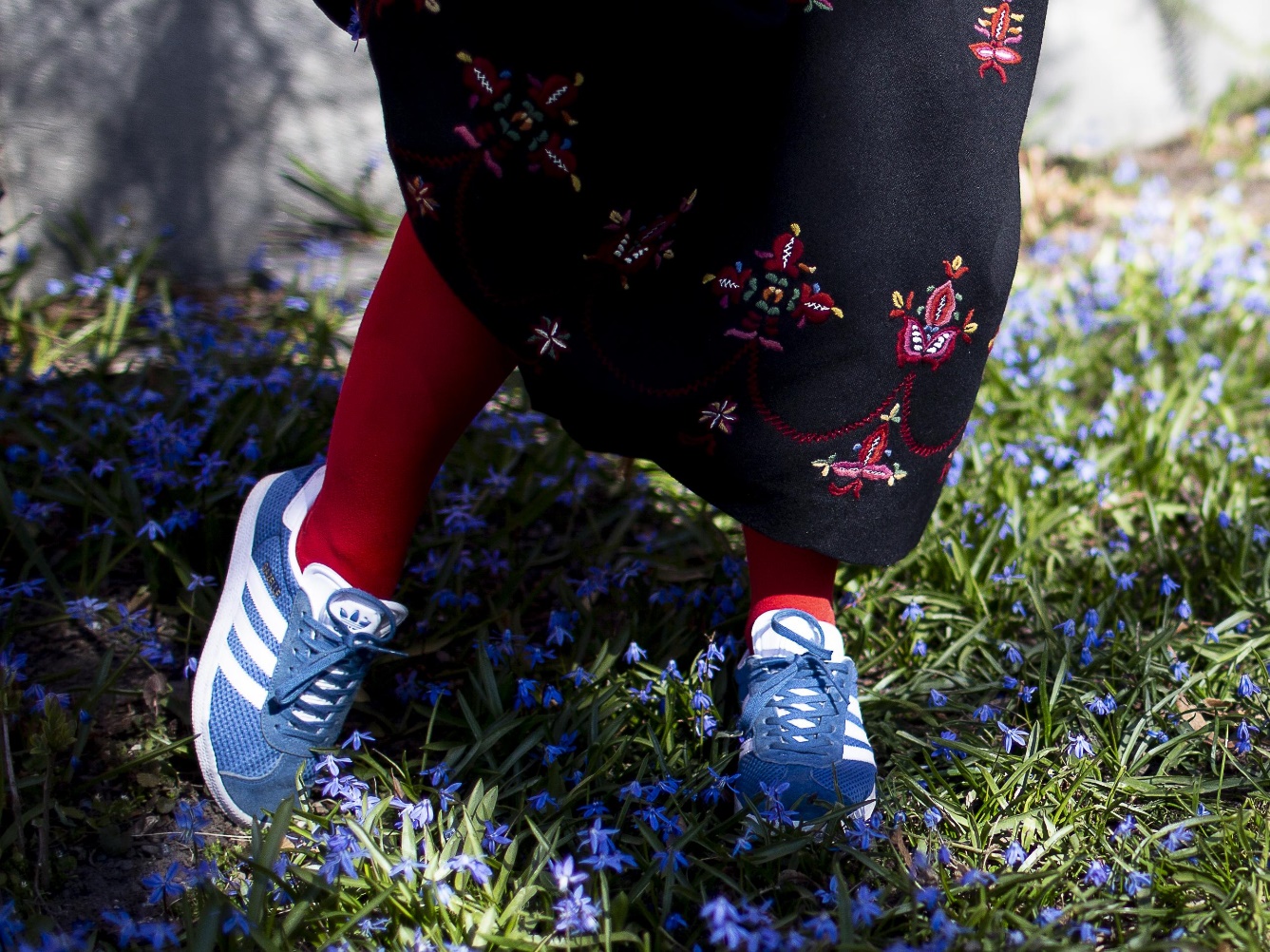 Kan ein bruke sminke når ein har på seg bunad?
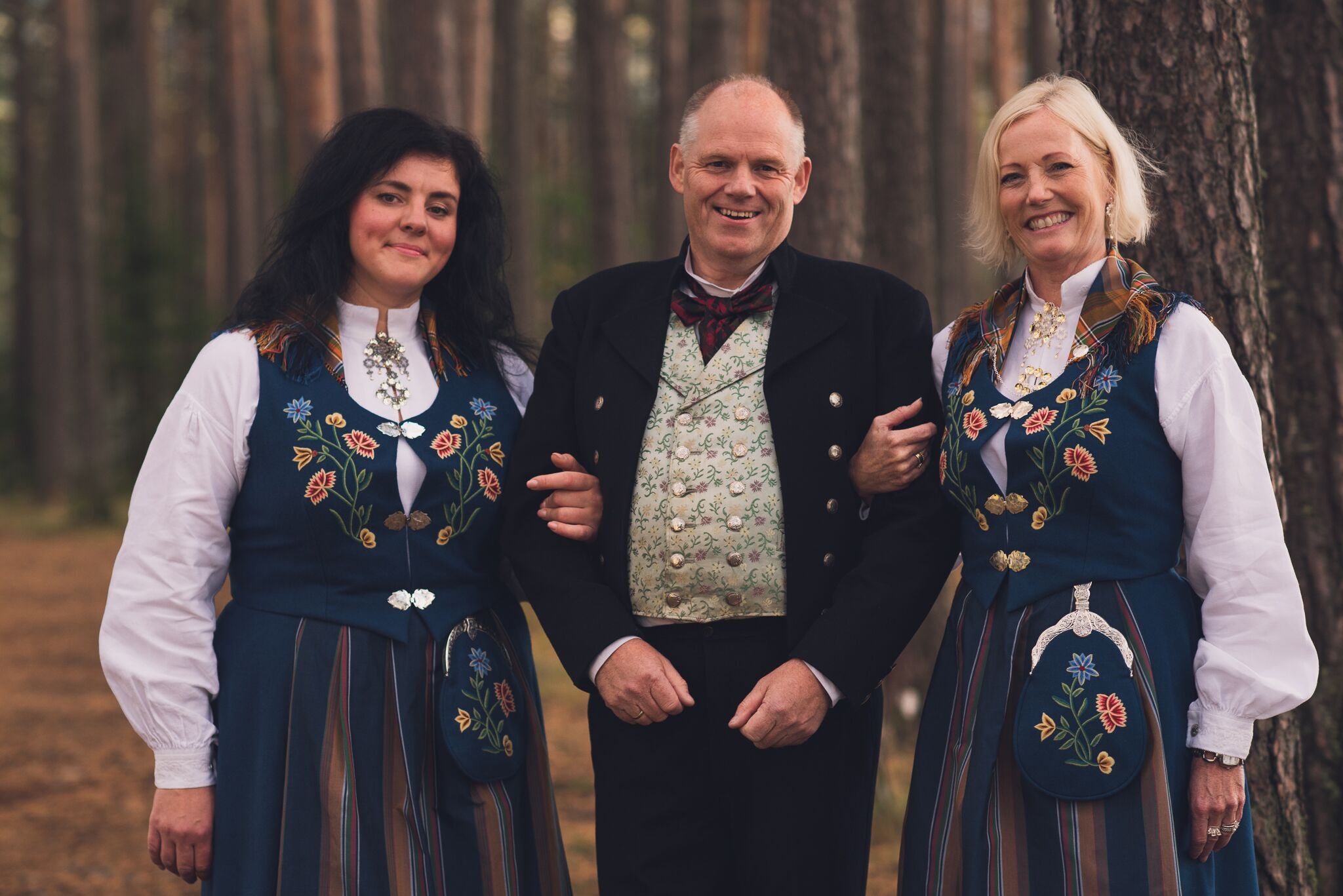 Bør det finnast reglar for kva ein kan ete og drikke når ein går i bunad?
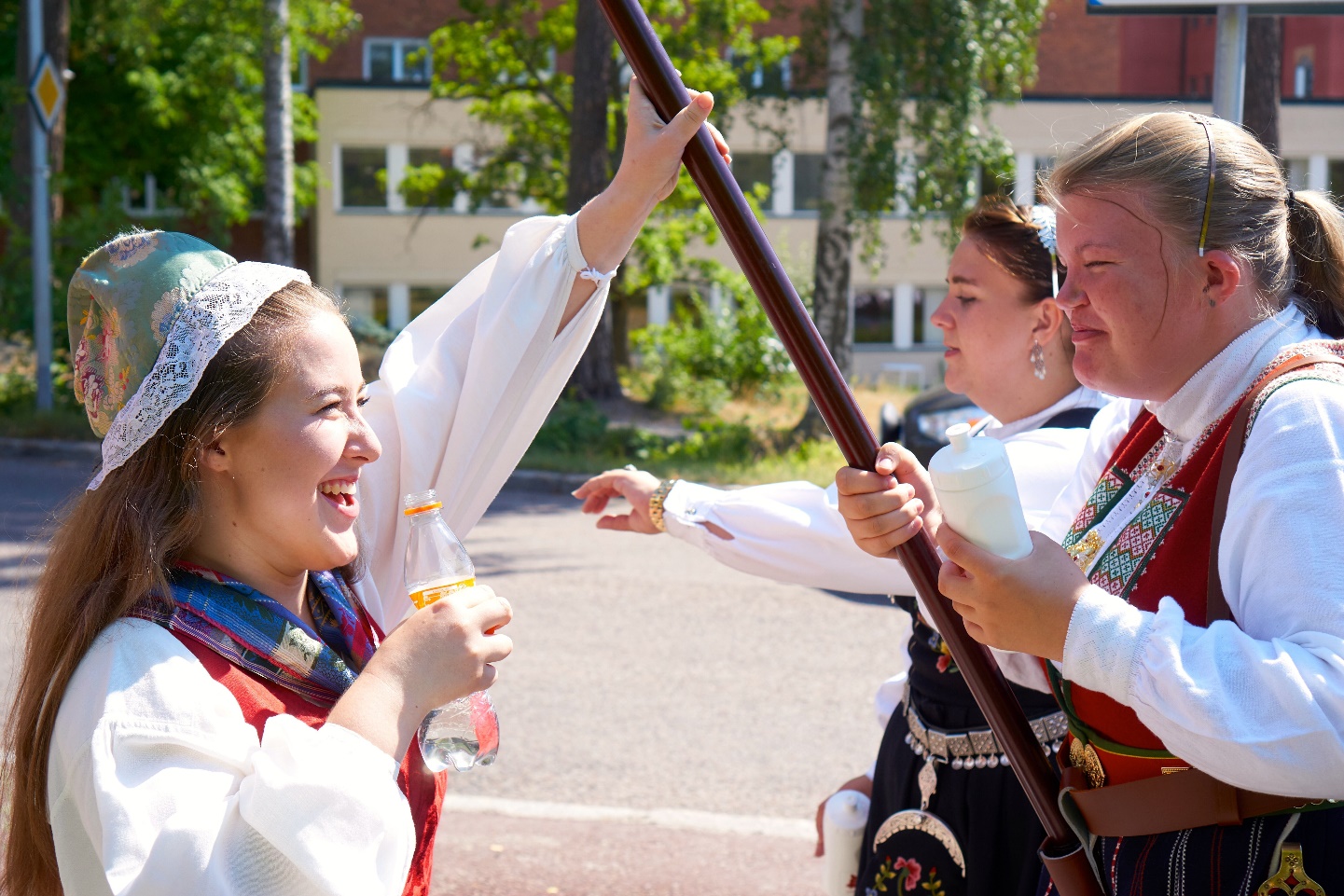 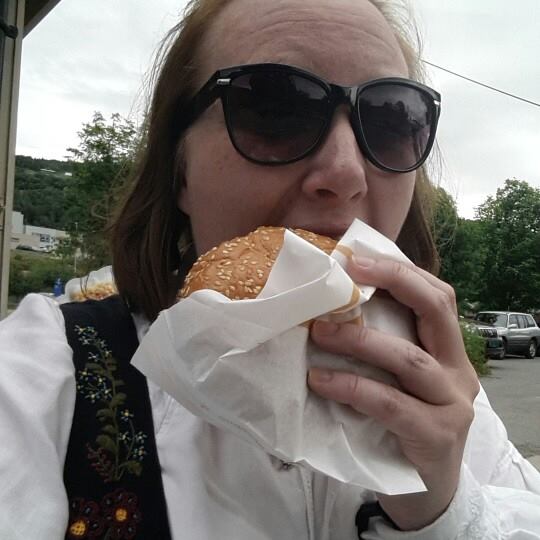 Må ein bruke hovudplagg til bunad?
Og er det lov med hijab til bunaden?
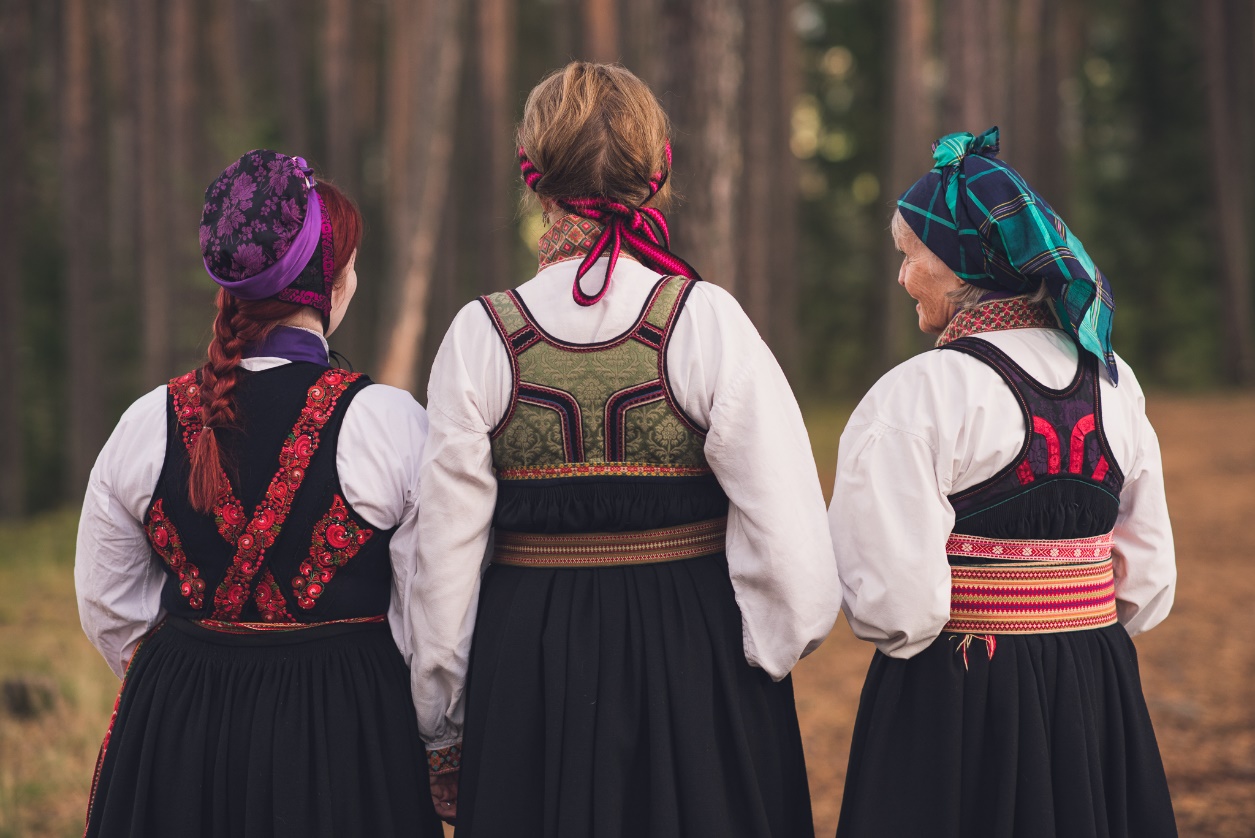 Kan kven som helst bruke bunad?
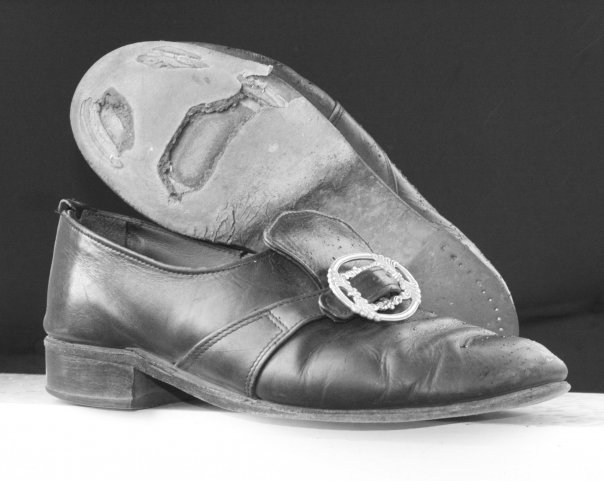 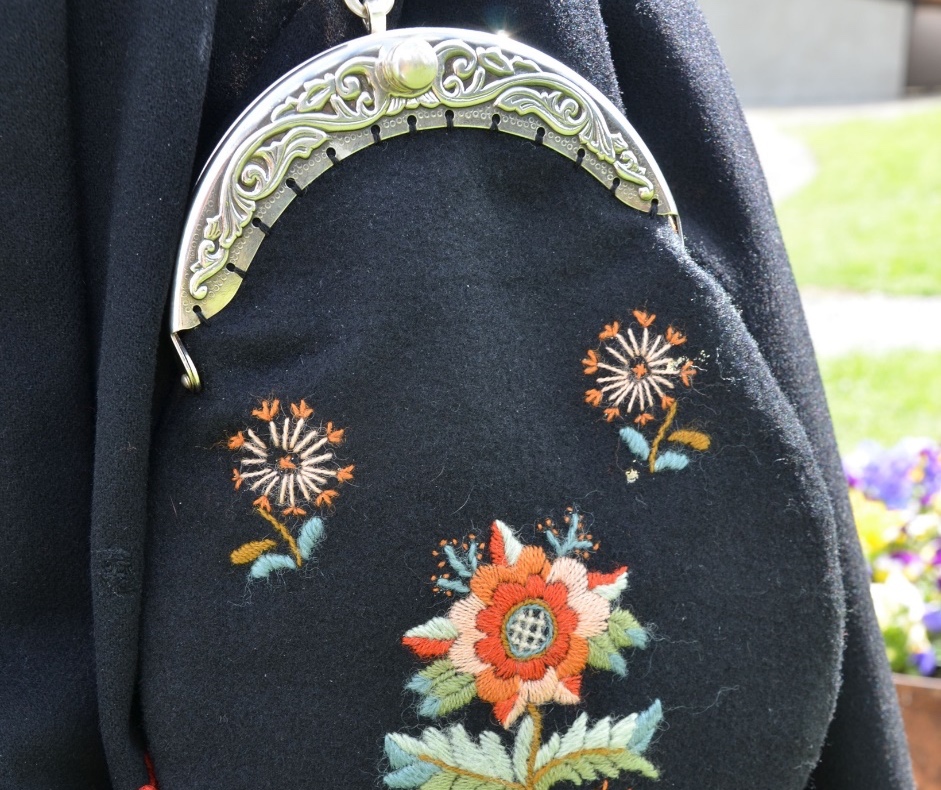 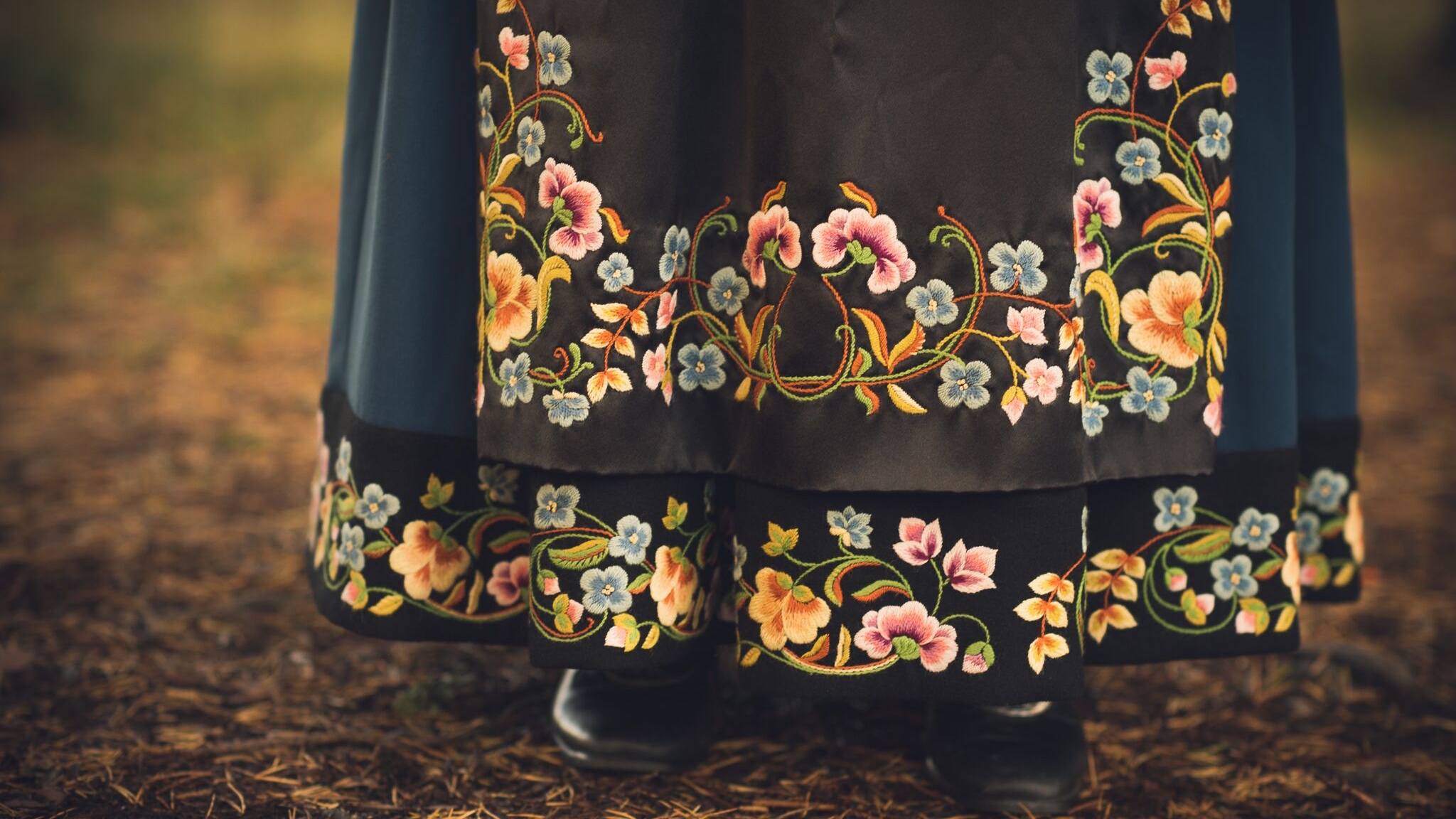 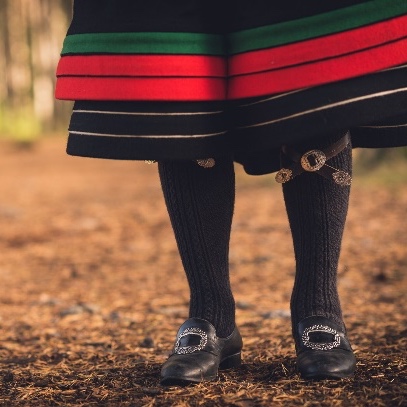 Finst det fine og stygge bunader?
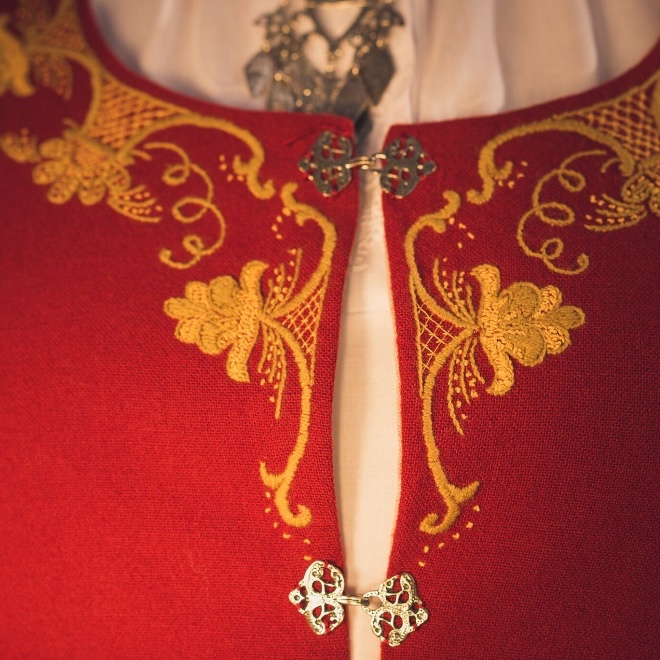 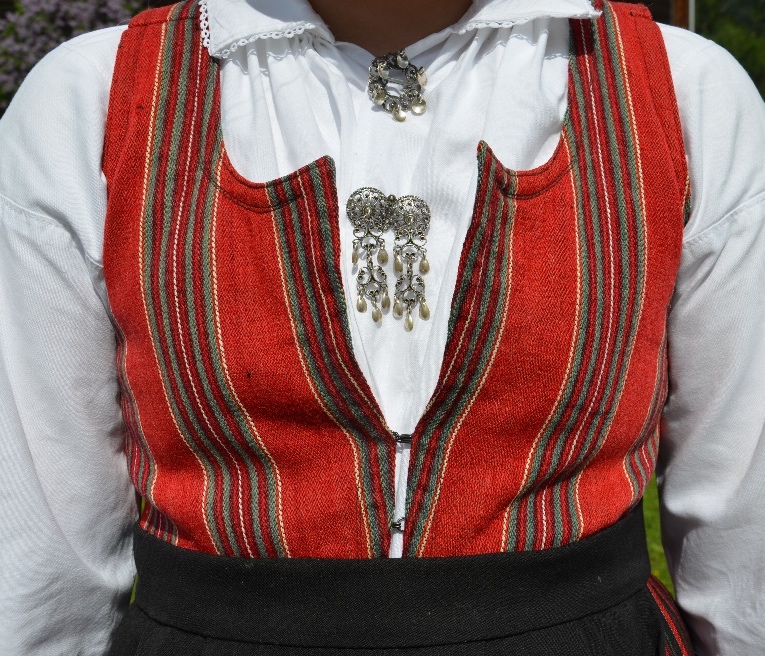 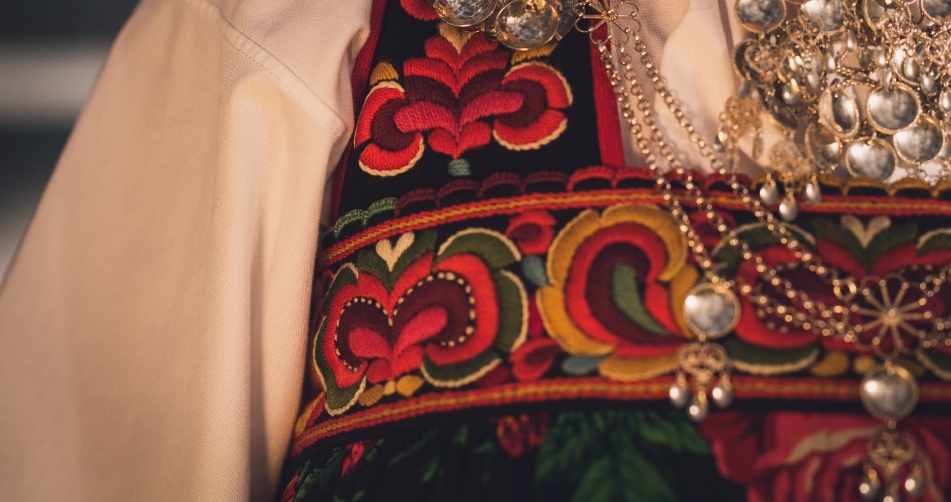 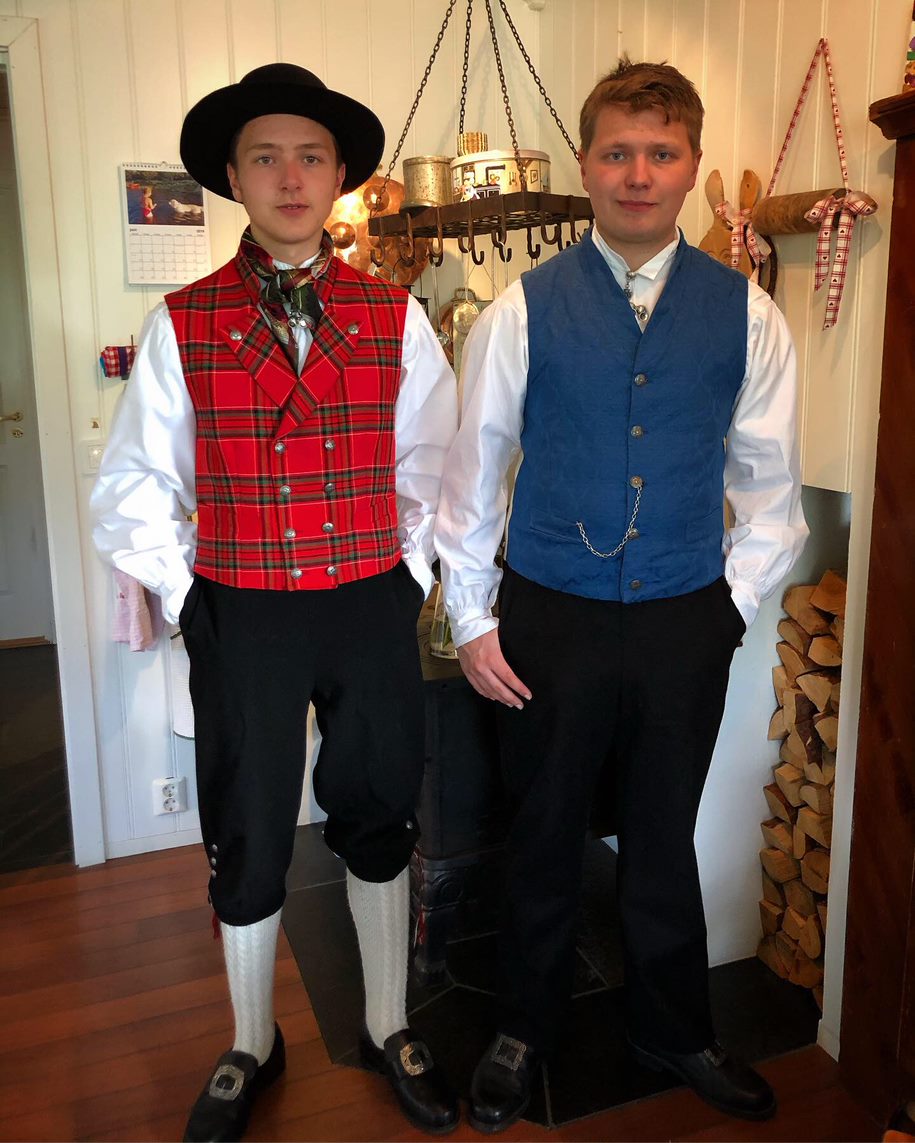 Bør gutar også få bunad til konfirmasjonen?
Er det nokre reglar for kva ein kan gjere eller kva ein kan ha på seg når ein er i bunad?
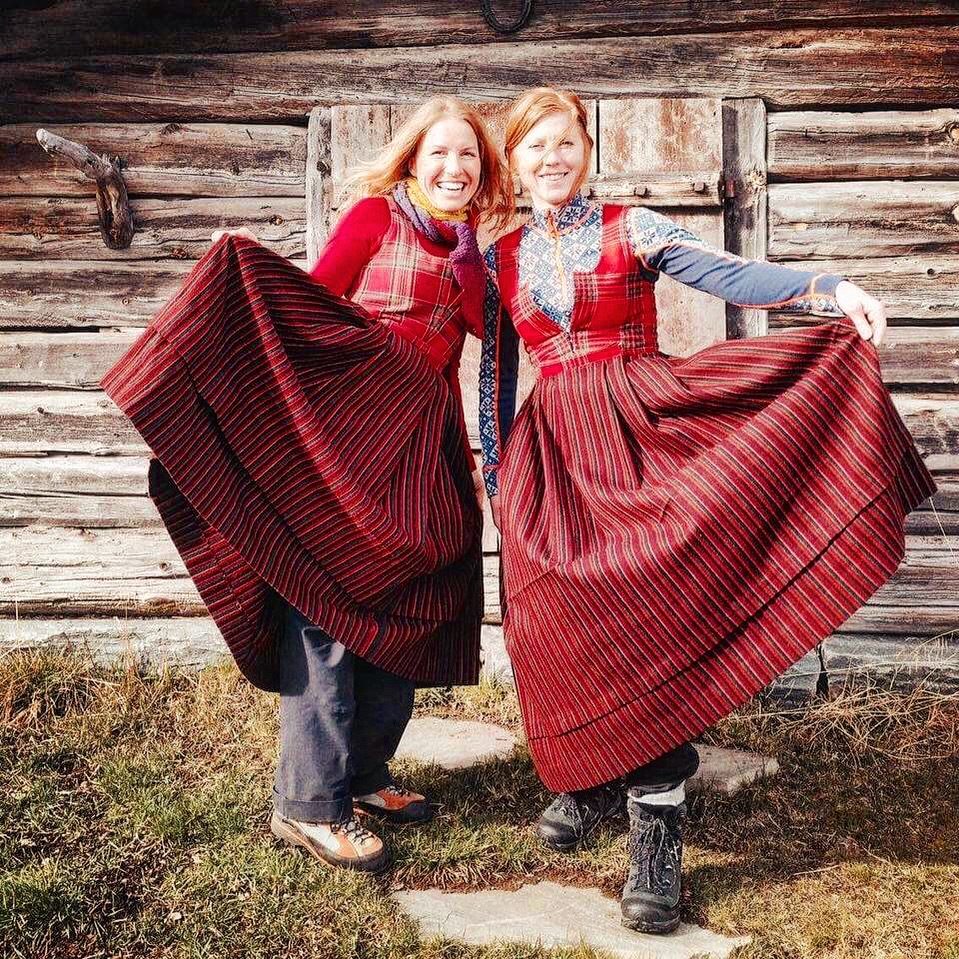 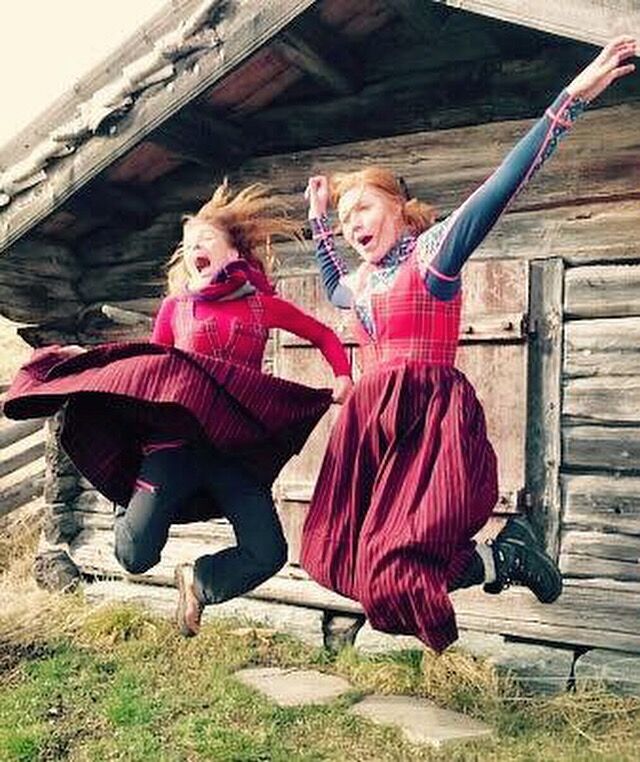 [Speaker Notes: Tips til lesing/bruk: http://www.ungdomslag.no/kva-skjer/artikkel/ein-bunad-for-alle/]
PRAKTISK ARBEID
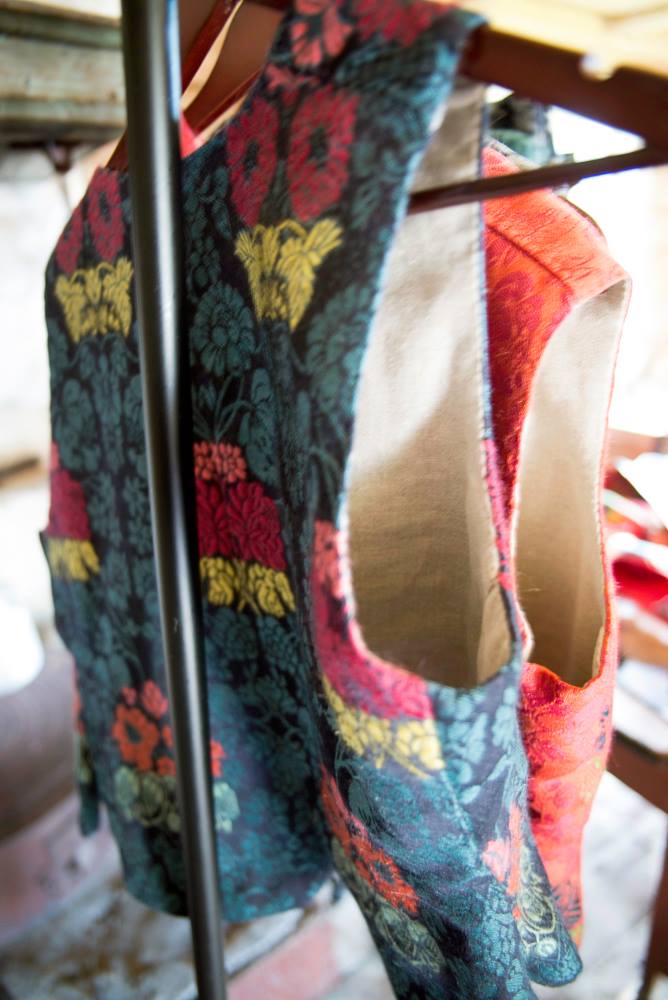 Lær ein teknikk – skap noko sjølv
[Speaker Notes: På dette punktet kan det vere nyttig å ta ein pause frå presentasjonen og bruke tid på eit praktisk arbeid.]
IMMATERIELL KULTURARV
Immateriell kulturarv er levande tradisjonar og tradisjonell kunnskap som blir overført mellom folk (Kulturrådet)
Handverk
Musikk
Dans
Mattradisjonar
Ritual
Munnlege forteljingar

Les om ulike former for immateriell kulturarv på nettsida til  Kulturrådet.
[Speaker Notes: Tips til lesing/førebuing: http://unesco.no/kultur/immateriellkulturarv/https://www.kulturradet.no/immateriell-kulturarvwww.immateriellkulturarv.no]
UNESCO
FNs verdsomspennande organisasjon for utdanning, vitskap, kultur og kommunikasjon.

2003: Konvensjon om immateriell kulturarv (UNESCOs liste over menneskehetens immaterielle kulturarv)
Sikre respekt for og auke bevisstheita omkring immateriell kulturarv.
Noreg signerte konvensjonen i 2007.
2019: Ei norsk oppføring på UNESCO si liste over immateriell kulturarv; Oselvarverkstaden
Det bir arbeidd med å få den norske bunadsbruken på denne lista.
[Speaker Notes: Tips til lesnad: https://www.immateriellkulturarv.no/bidrag/bunadbruk-i-norge/]
BÆREKRAFTIG BUNAD
Bærekraftig = noko som bærer seg økonomisk (Bokmålsordboka, Språkrådet, 2018)
Også: noko ein kan leve av
Bærekraftig utvikling = utvikling som gir økonomisk vekst og betre livsvilkår for menneska utan å øydelegge naturressursane og miljøet. (Bokmålsordboka, Språkrådet, 2018)


På kva slags måte er bunaden bærekraftig?
[Speaker Notes: 1. Forklar omgrepet bærekraftig2. Spør gruppa om dei har nokre tankar om på kva slags måte bunaden er bærekraftig.Bærekraftig bunad:
Eit plagg som lever lenge – går i arv
Solide materialer som held i lang tid
Eingongsinvestering som gir glede i mange år]
NOMINASJON AV BUNAD TIL UNESCO
Det blir arbeidd med å nominere den norske bunadsbruken til UNESCO si liste over immateriell kulturarv

Film: Bunad på UNESCO
[Speaker Notes: Sjå film. Kan gjerne notere litt undervegs.]
BUNADEN SI FRAMTID
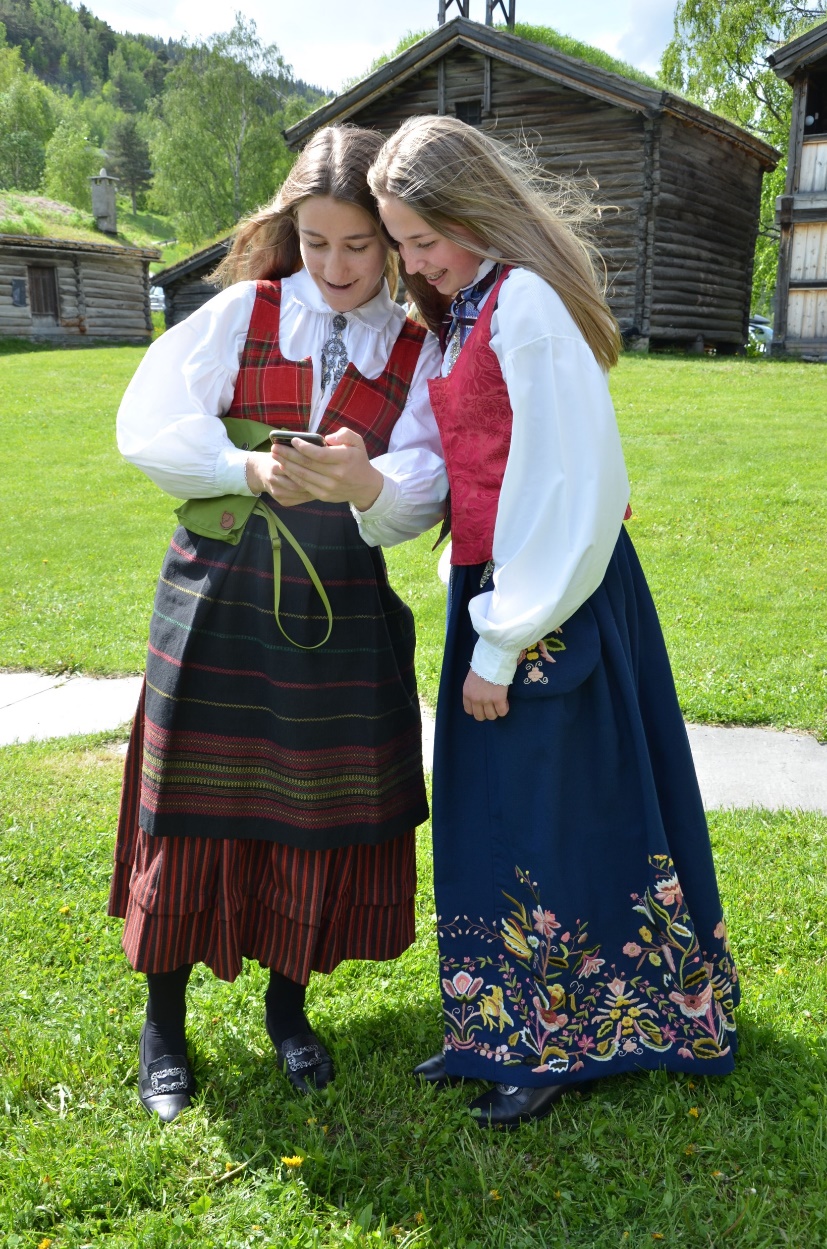 Les artikkelen:

Bunad også i fremtiden?
[Speaker Notes: 1. Diskuter spørsmålet,
2. Les artikkelen: Bunad også i framtida?
Tips til ytterlegare lesnad: http://www.husflid.no/fagsider/bunad_folkedrakt/kulturarv_som_raknar_i_saumen/bunadens_verdi_boer_holdes_kjaer]
REFLEKSJON
Kva trur du vil skje med bunaden i framtida?

Kva for ei betyding kan det få at den norske bunadsbruken kjem på UNESCO si liste over immateriell kulturarv?

Kvifor er bunaden så viktig for så mange, trur du?
[Speaker Notes: Diskuter og reflekter rundt spørsmålene.]
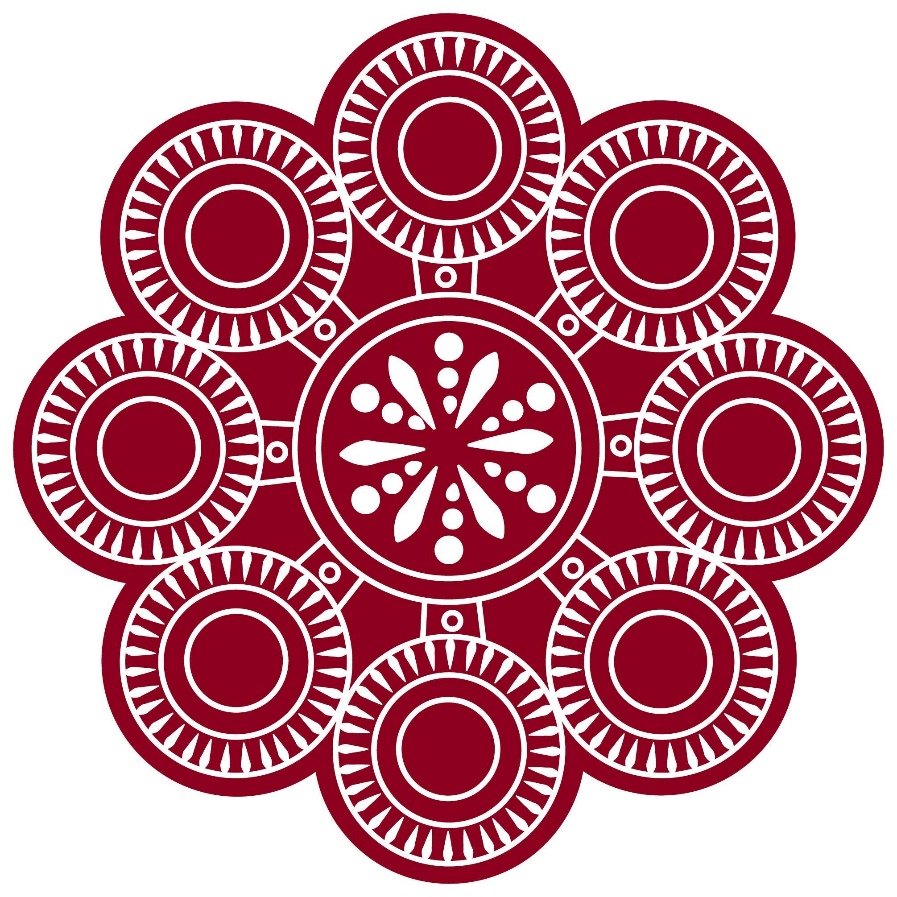 SAMARBEID
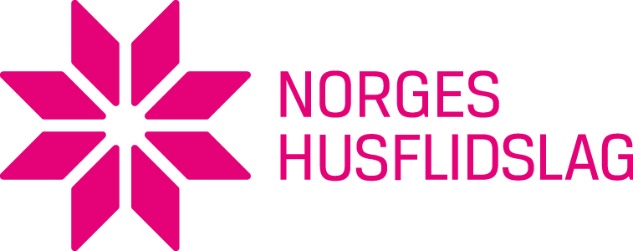 Fem organisasjonar samarbeider om å nominere den norske bunadsbruken til UNESCO si liste over immateriell kulturarv.
Desse organisasjonane står bak dette formidlingsopplegget, gjennom støtte frå Sparebankstiftinga DNB.
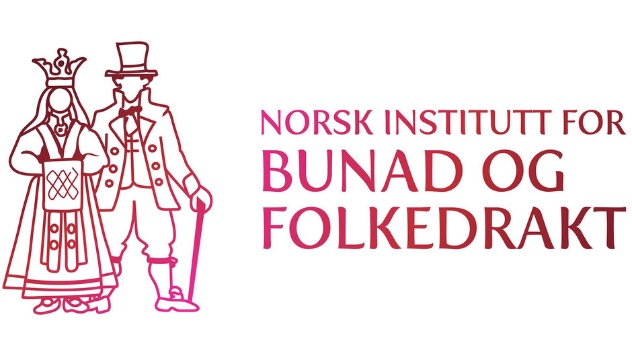 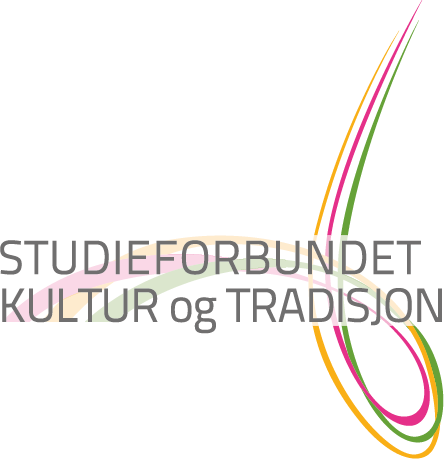 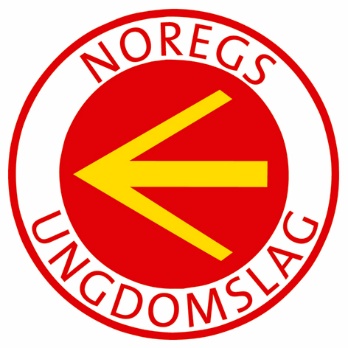 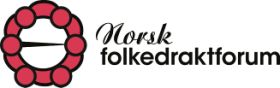 NYTTIGE LENKER
Frå serien Alt for Norge 
Deltakarane får bunader før feiring på 17. mai. Litt moro. Den viser kva kulturarven kan bety også for dei utanfor Noreg, og kva som, mellom anna, gjer at en bunad ikkje er berre ein kjole. 
https://www.youtube.com/watch?v=_KpHAOg47Y8 
https://www.youtube.com/watch?v=9Sx0Wr-uT0s 

Frå Husfliden 
Litt svulstig om kva ein bunad betyr når den skal plukkast ut for ein konfirmant, men... Handverksperspektiv. 
https://www.youtube.com/watch?v=BseBmLIm15w 

Oppskrifter og instruksjon til grindvevde plukkband
http://www.husflid.no/fagsider/vev_og_tekstil/plukkbaand_paa_grindvev
Knyting av hoseband 
https://www.youtube.com/watch?v=lvBgjBWCimM 
https://www.youtube.com/watch?v=6uW9H2AtlDI 
Fletting/fingring av hoseband 
https://www.youtube.com/watch?v=zw00Y6Hqi5Q 
https://www.youtube.com/watch?v=kiWUN_kMivw 
https://www.youtube.com/watch?v=Ba8sxIcxLzg 
https://www.youtube.com/watch?v=sbk67kipZXQ 
Veve bunadsband 
https://www.youtube.com/watch?v=ooQfL0U6eYU 
https://www.youtube.com/watch?v=KJG8EF6pQGA&list=PLEFFm8qK9DqgNGz6XOQqTBO6sZG_Pp1to 
https://www.youtube.com/watch?v=AvBY2zIWW54 
https://www.youtube.com/watch?v=uphEU2kqh0U 
Fletting av hårband 
https://www.youtube.com/watch?v=BbwrVQjM9Ko
Frå Magasinet Bunad 
Stryking av bunadsskjorte: 
https://www.youtube.com/watch?v=51TGeYOeTqk 

Korleis ta på bunad 
https://www.youtube.com/watch?v=dz0K6NFi2pI 

Kva er det med Noreg og bunad? 
https://www.youtube.com/watch?v=3E6M3i7IR1k 
 
Knyting av tørkle 
https://www.youtube.com/watch?v=hEBR6q25uSU 
https://www.youtube.com/watch?v=2eNOhMczyoQ
Hovudplagg 
https://www.youtube.com/watch?v=kS_nInPpP6Y 

Korleis knyte 
https://www.youtube.com/watch?v=2tUcDYf5WMo 

Setesdal 
https://www.youtube.com/watch?v=tFMmUxkW8wk  

Vest-Agder 
https://www.youtube.com/watch?v=5Bbu4dA6c6g 

Stivatørkle til råndastakk 
https://www.youtube.com/watch?v=_mfdRUeopMQ
Ymse videoar frå Norsk Flid Husfliden Kristiansand 
https://www.youtube.com/channel/UC1nc3siezNQ-k-7gQcut2Cg 

Bunadshjelpen, korleis vaske skjorta 
https://www.youtube.com/watch?v=sf3t8FGKoAA 

Korleis få av flekker på skjorta 
https://www.youtube.com/watch?v=B-jVdJ-GGjQ 

Sølvpuss 
https://www.youtube.com/watch?v=B-jVdJ-GGjQ 
https://www.youtube.com/watch?v=pxs4cjWzJF0 

Plassering av sølje 
https://www.youtube.com/watch?v=bU7eK1HIm9w
Pussing av sko 
https://www.youtube.com/watch?v=q1j5-xZDbxw 

Oversikt over ymse videoar frå Magasinet Bunad 
https://www.youtube.com/channel/UC7aLrKMn5QCoTvu5yz_0iYg 

Sminke til bunaden 
https://www.youtube.com/watch?v=pG9BWV-bMfM 

Bunadsstyling herre 
https://www.youtube.com/watch?v=yXU8zQno4Ck 

Oppbevaring av bunaden 
https://www.youtube.com/watch?v=9JYJEq-igOs
KJELDER
Tekst:- Rossing, C. (2016). Nasjonalromantikken lever i folkedraktene. Aftenposten HISTORIE (4), s.26-33. - Rudrud, C. Bunad også i fremtiden? Dag og Tid
Nettsider:http://unesco.no/kultur/immateriellkulturarv/ https://www.immateriellkulturarv.no https://www.kulturradet.no/immateriell-kulturarv http://www.ungdomslag.no/kva-skjer/artikkel/ein-bunad-for-alle/ https://www.youtube.com/watch?v=LE6mvI9hWZc&t=3s http://www.husflid.no/fagsider/bunad_folkedrakt/kulturarv_som_raknar_i_saumen/bunadens_verdi_boer_holdes_kjaer https://lesesenteret.uis.no/article.php?articleID=82964&categoryID=13439 
Bilders.2: Jenter i bunad, Kveen, Sørlie-Nordnes, Åsne (2019)s.4: Hauknes, Solveig B. (2018), Kveen, Torunn Elise (2019), Nordås, Åshild M. (2013), Vatnehol, Rita S. (2010)s.6: Jenter i bunad 2, Sørlie-Nordnes, Åsne (2019)s.7: Bunadstrømper, Før, Anne Marte (2016)s.8: Solbriller, Hauknes, Solveig B. (2018)s.9: Flagg, Hauknes, Solveig B. (2018)s.10: Joggesko, Ølmheim, Hedvig O. (2019)s.11: Nordlandsbunad, Før, Anne Marte (2016)s.12: Drikkeflaske, Hauknes, Solveig B. (2018), Burger, Vatnehol Rita S. (2015)s.13: Hodeplagg, Før, Anne Marte (2016)s.14: Bunadsko, Vatnehol, Svein Are S. (2008)s.15: Før, Anne Marte (2016), Kveen, Torunn Elise (2019), Kveen, Torunn Elise (2019)s.16: Gutar i bunad, Kveen, Torunn Elise (2019)s.17: Fjelltur, Kveen, Torunn Elise (2019)s.18: Bunadliv, Før, Anne Marte (2016)s.23: Mobil, Kveen, Torunn Elise (2019)